МА ДОУ ЦРР детский сад №24
Исследовательский проект 
«Казачата»
Автор проекта: 
музыкальный руководитель
Чалкова М.А.
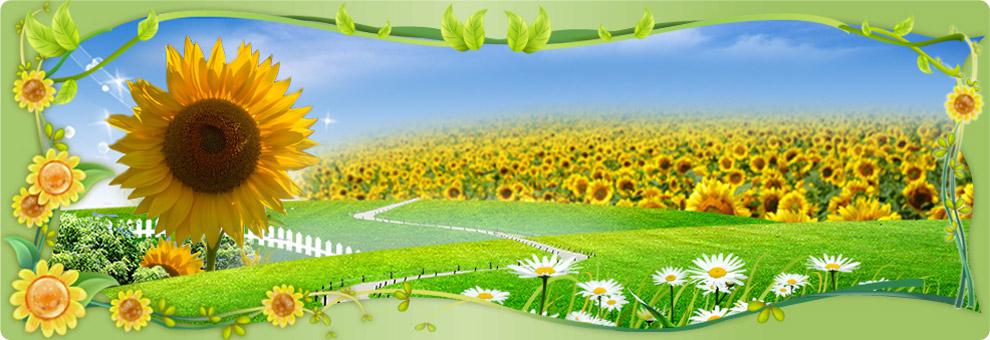 2023г.
Актуальность:
Понимание Родины у дошкольников связанно с конкретными представлениями о том, что близко и дорого – родственники, дом, город, родные места.  Актуальность нашего проекта стремление расширить познания дошкольников об истории казачества, культуре, быте, его обычаях и традициях, через казачий фольклор.
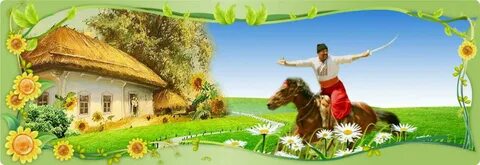 Цель:
    Приобщение детей к уникальной культуре казачьего народа через знакомство с народными обрядами, играми и традициями, праздниками.
Воспитание нравстенно- патриотических чувств, формирование стремления  к здоровому образу жизни
Развитие духовно-нравственных качеств, творческого потенциала
Задачи:
Формирование уважительного  отношения к культурным особенностям своей страны, толерантного отношения  к сверстникам, родителям и другим взрослым, людям других национальностей
Формы работы
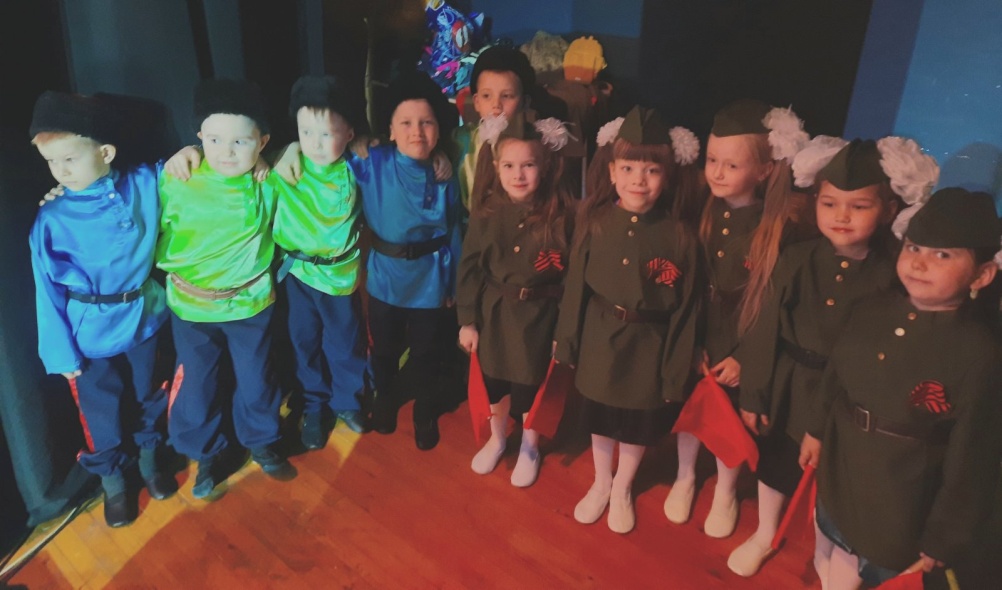 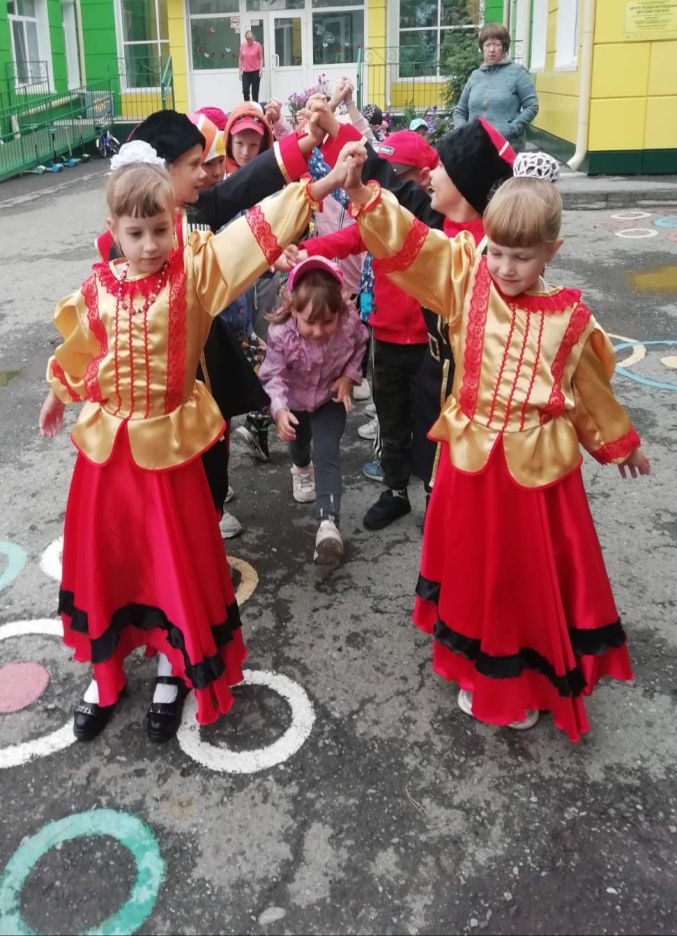 Беседы
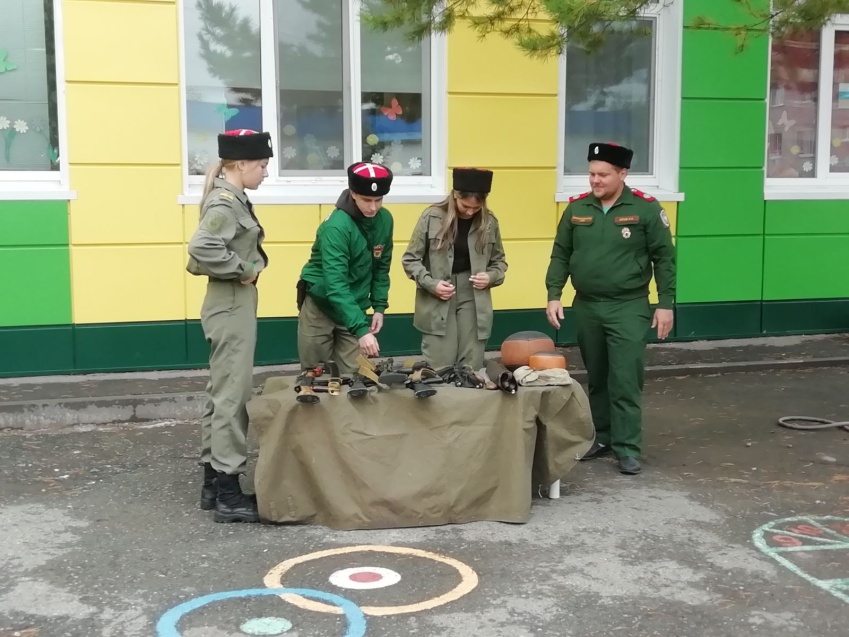 Игры
Встречи с казаками г.Ишима
Участие в  концертах и конкурсах  разного уровня
Досуги, развлечения, праздники
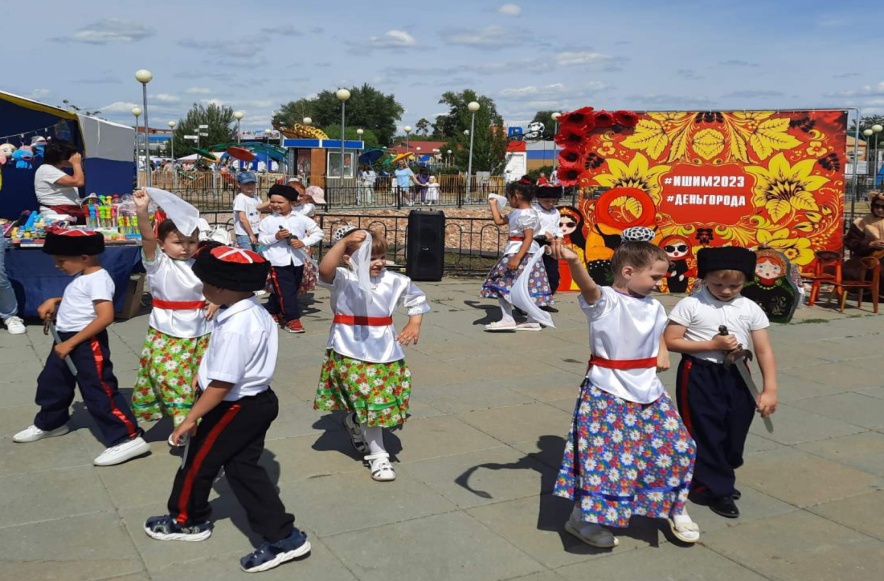 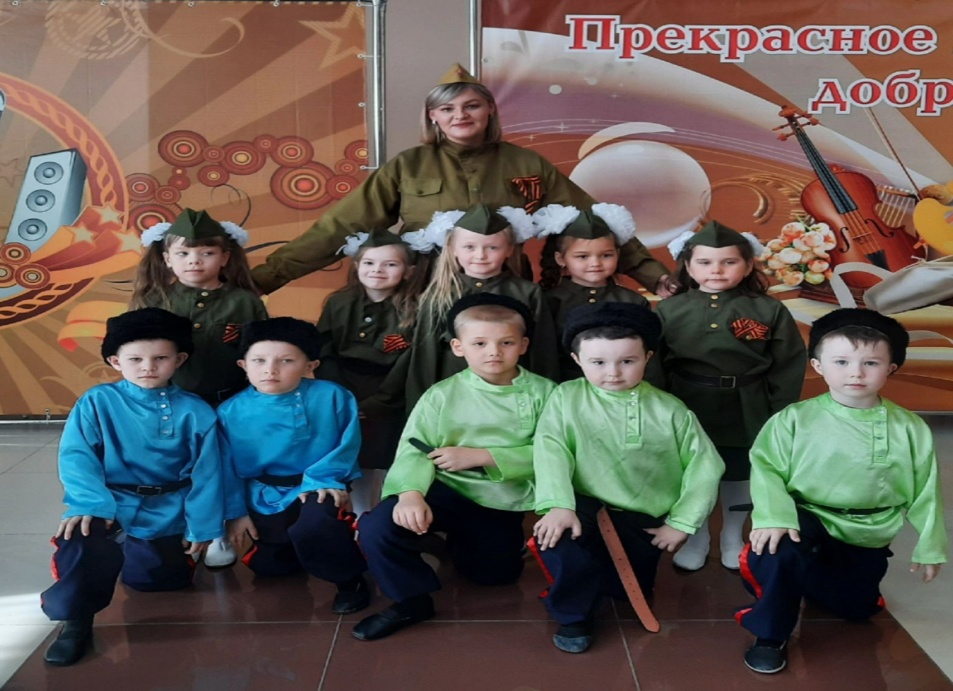 Музыкальные и театрализованные представления
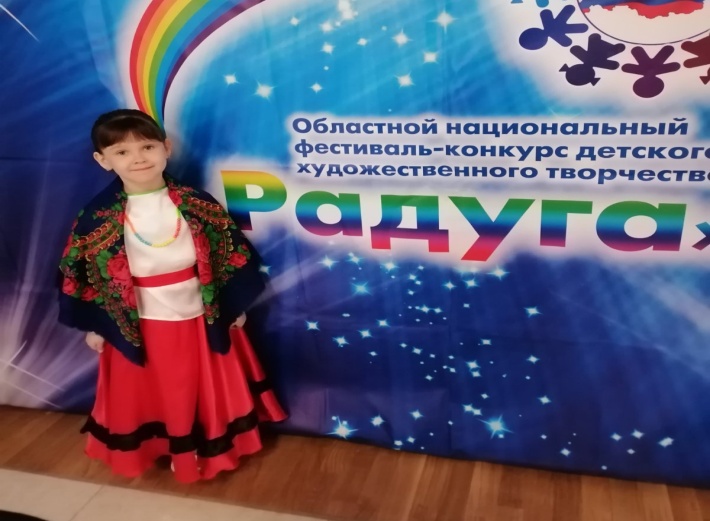 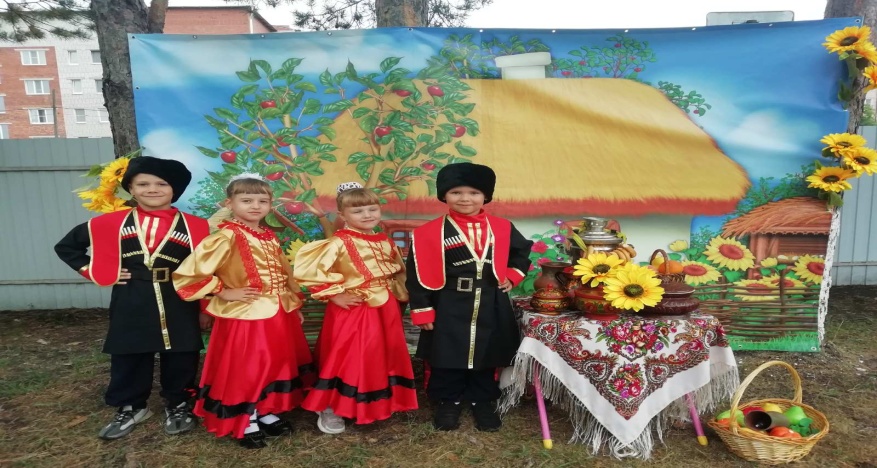 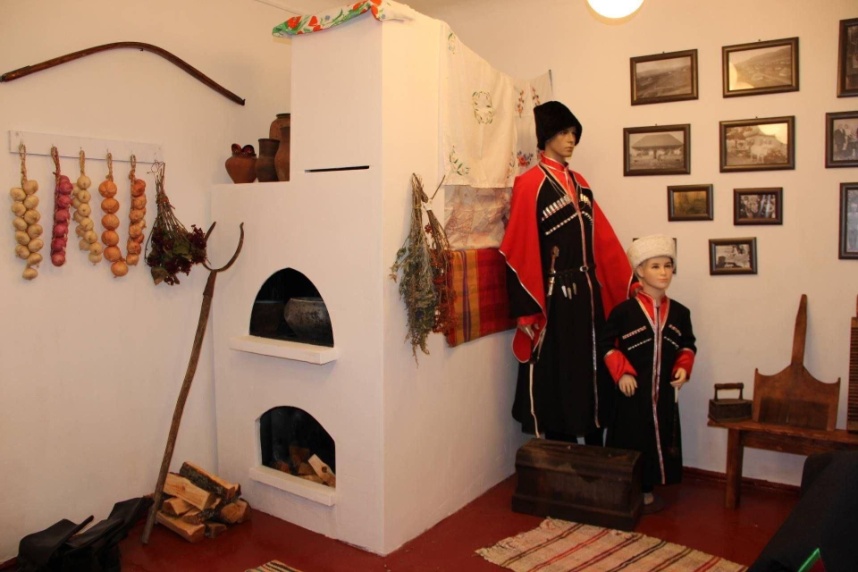 Экскурсии в  виртуальный краеведческий музей
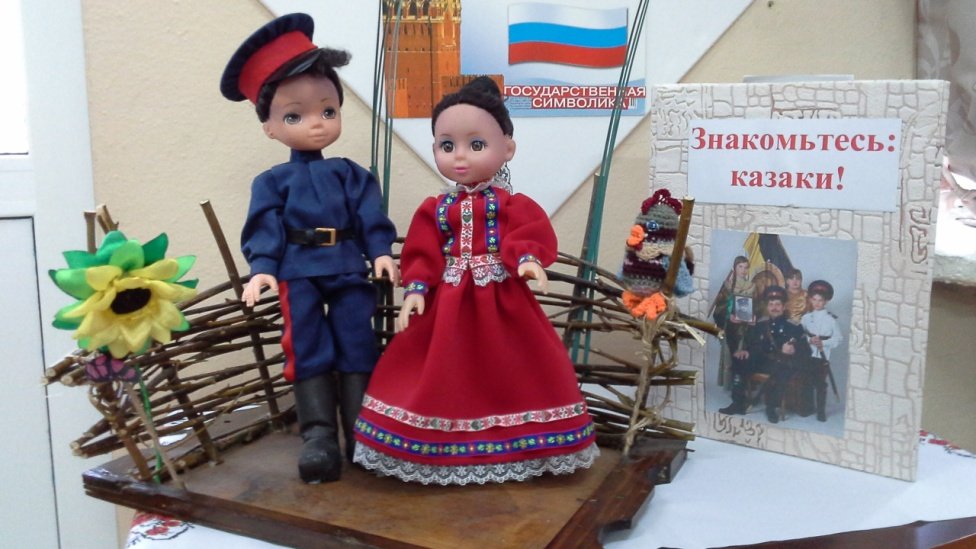 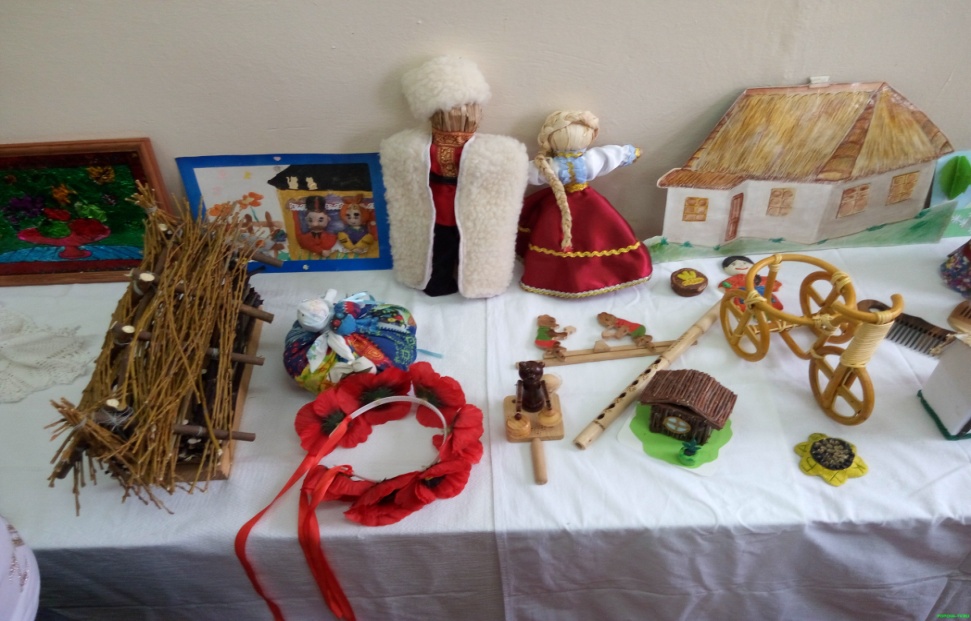 Проектная деятельность
Выставки детского творчества
Ожидаемый результат
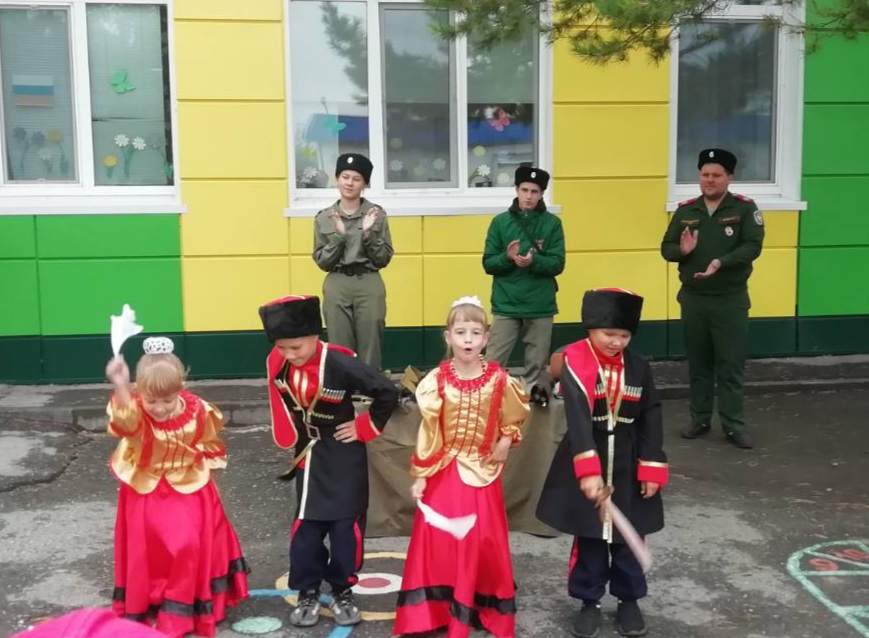 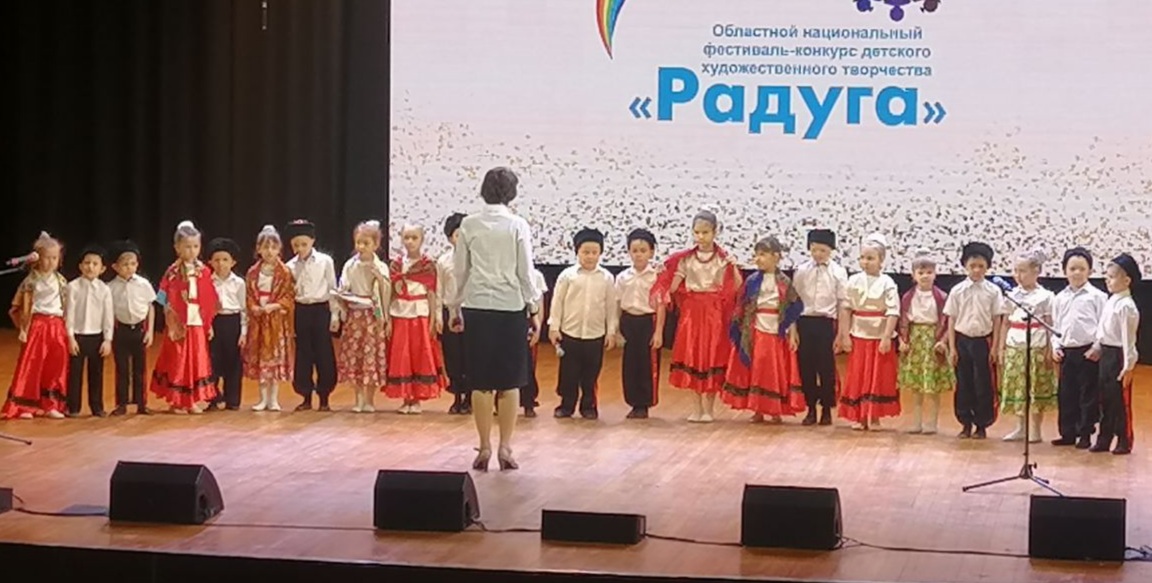 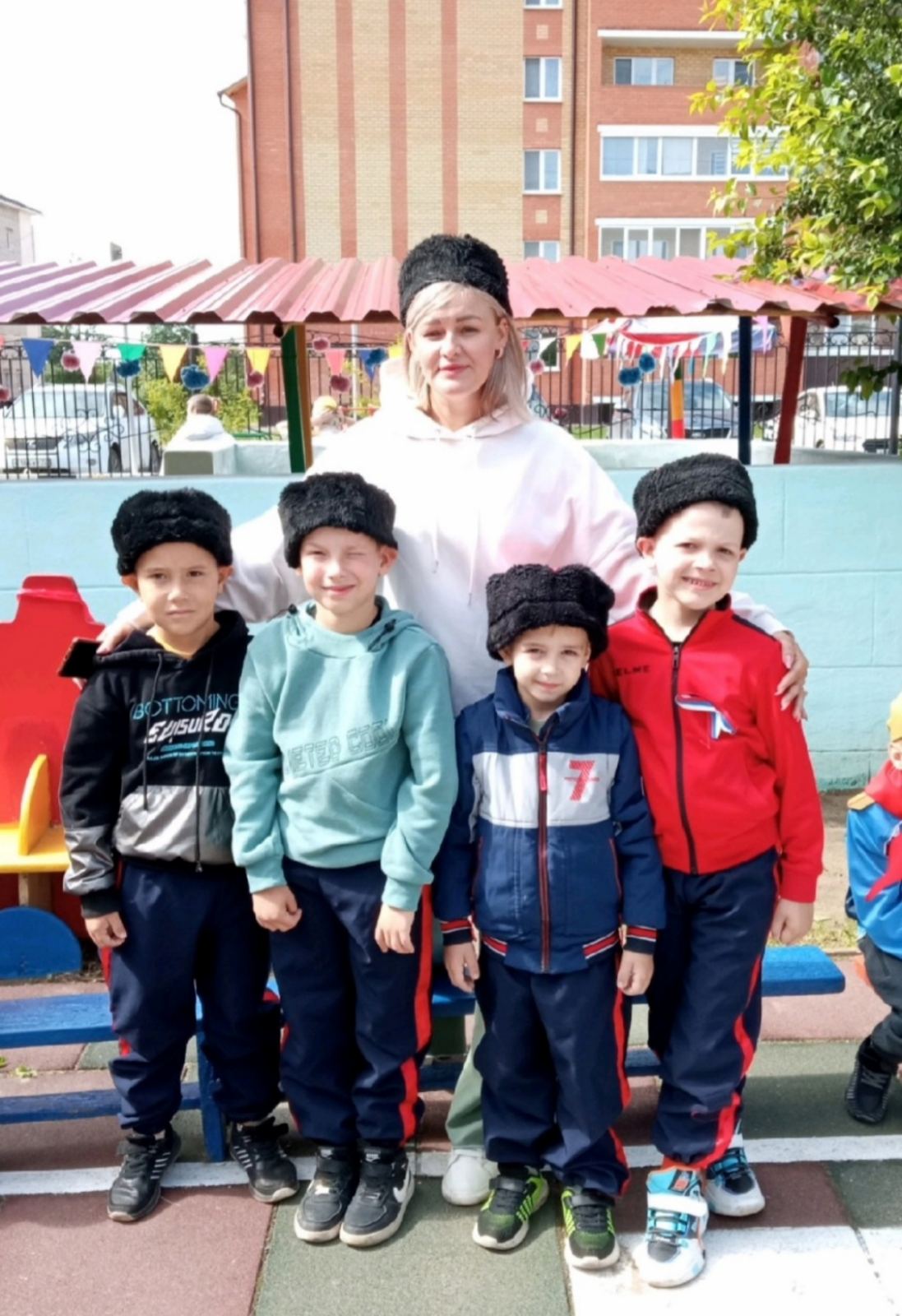 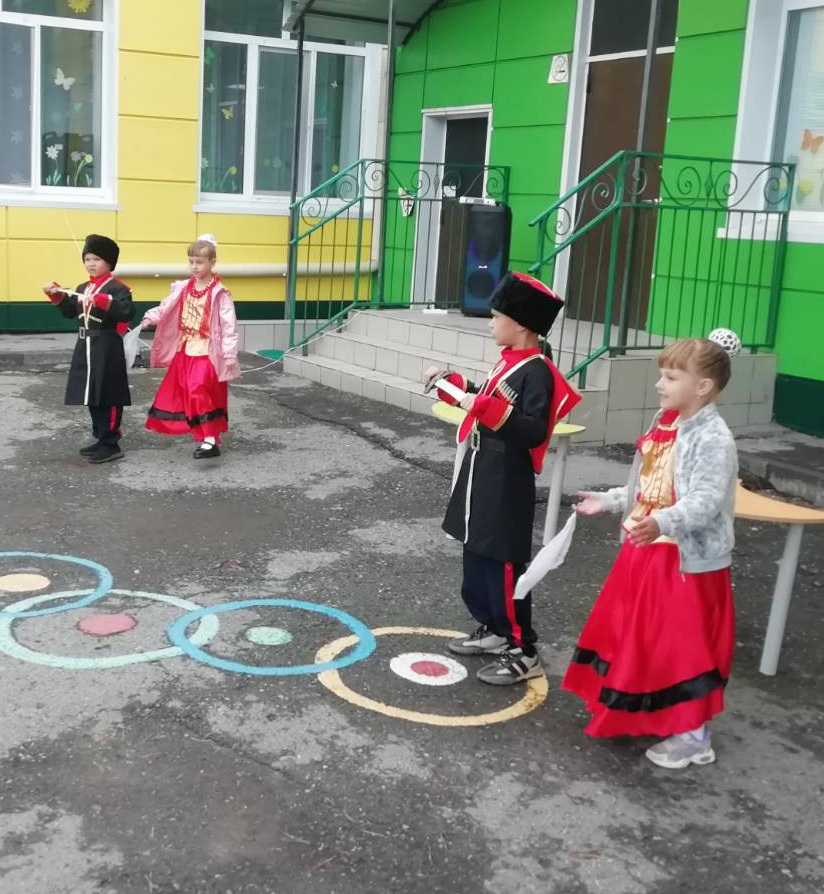 Практическая значимость проекта
Практическая значимость работы состоит в возможности использования материалов и продуктов деятельности другими педагогами для знакомства детей с культурой и традициями казаков. Раскрытие творческого потенциала детей.
Детям пригодятся полученные знания в дальнейшей школьной жизни, может кто-то дальше продолжит заниматься казачьей культурой в городских кружках и секциях
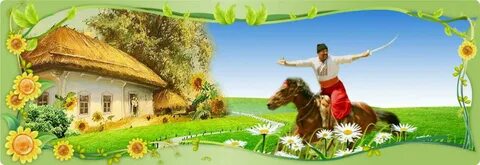 Знакомство с жизнью и бытом казаков
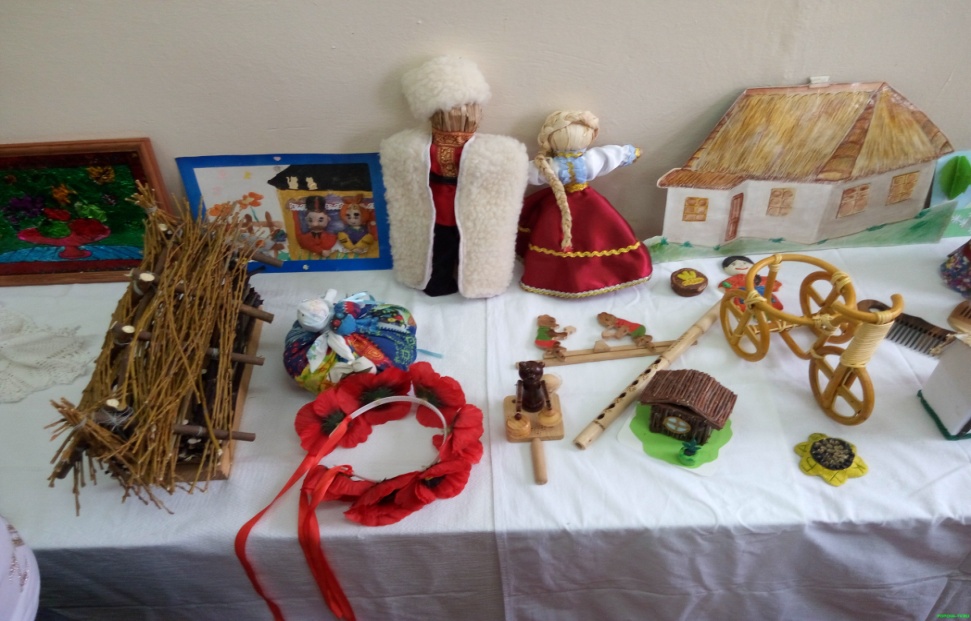 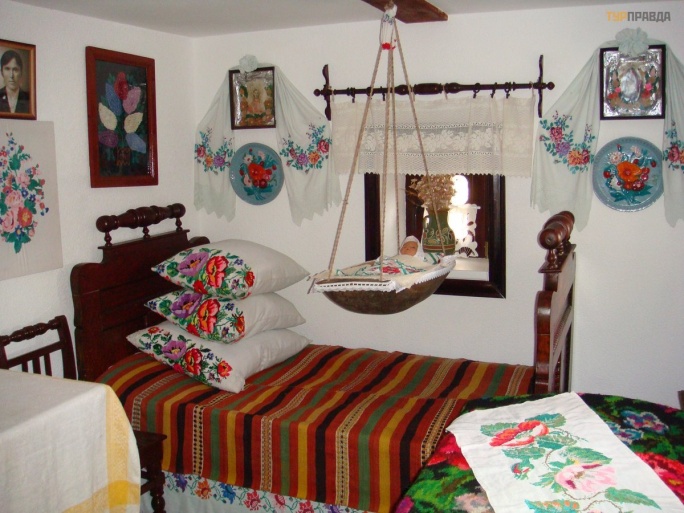 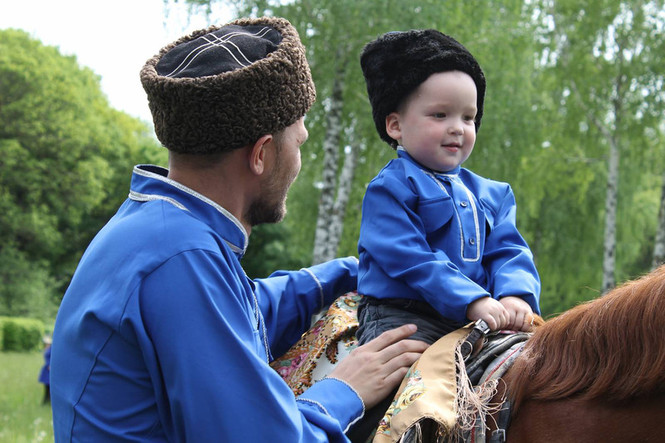 Создание предметно-пространственной среды
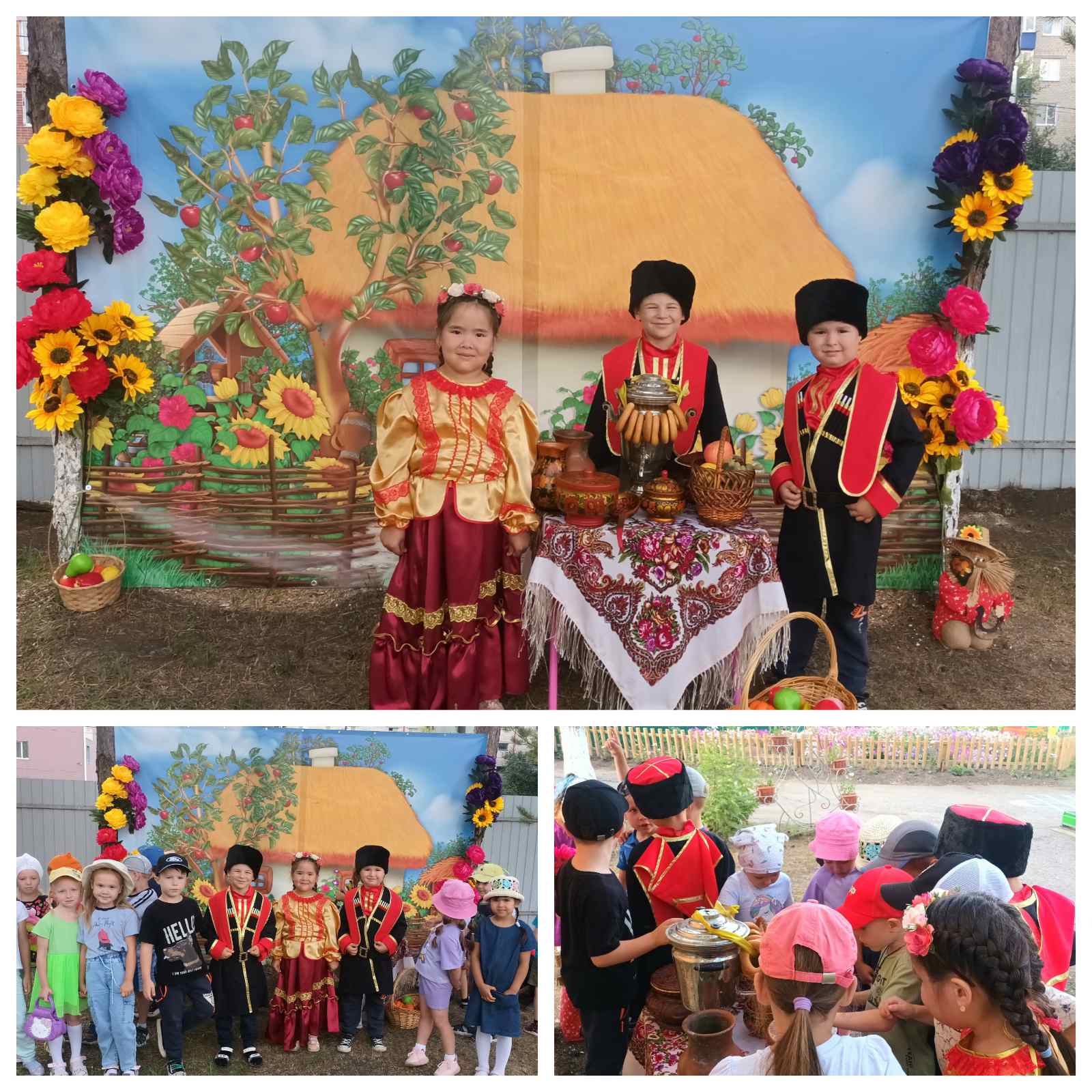 Традиционные праздники
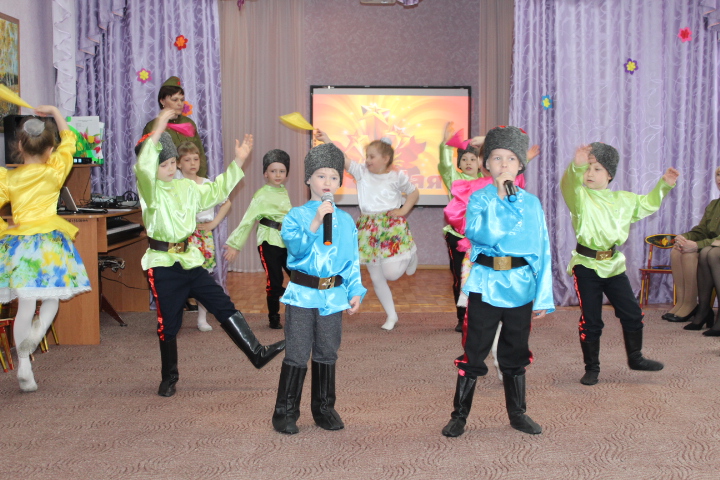 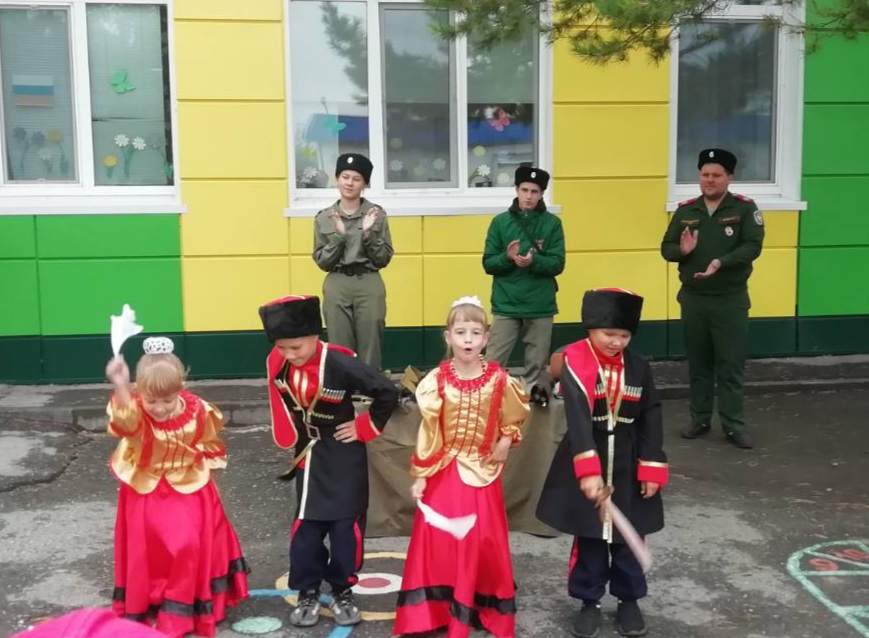 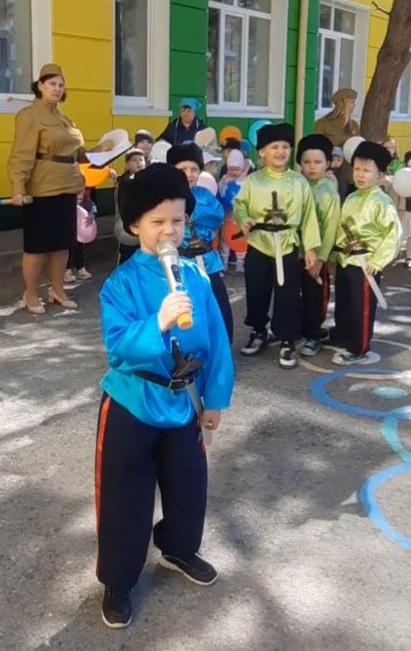 Казачьи игры
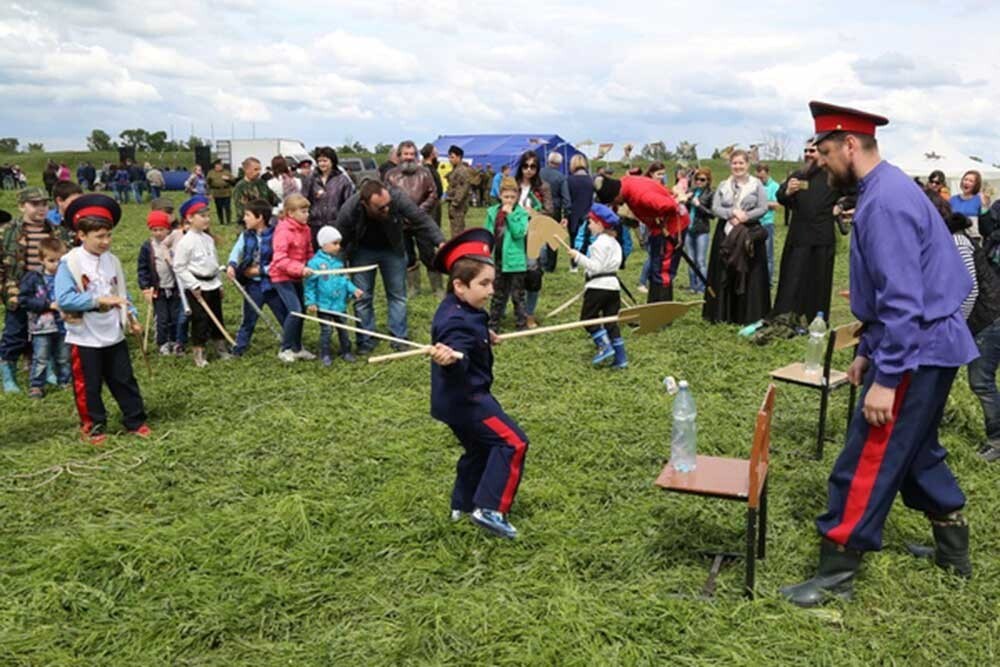 Детский фольклорный казачий ансамбль «Казачата»
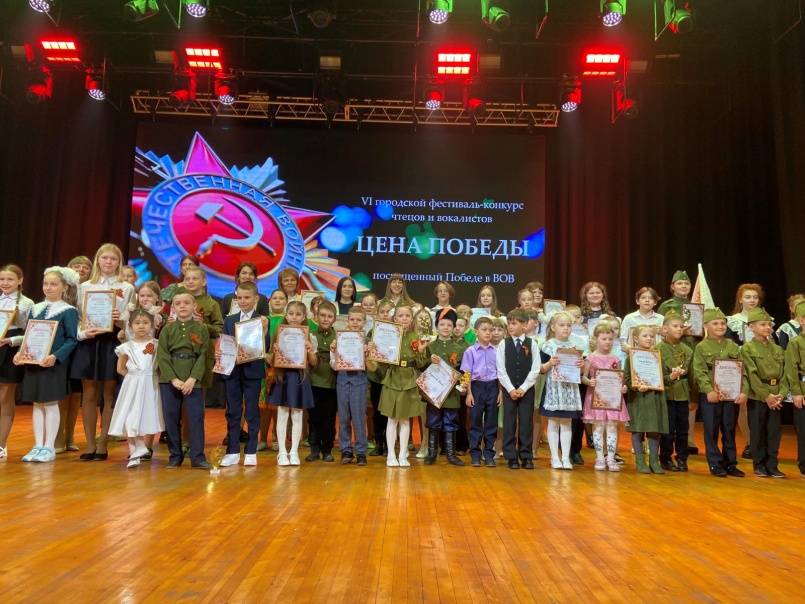 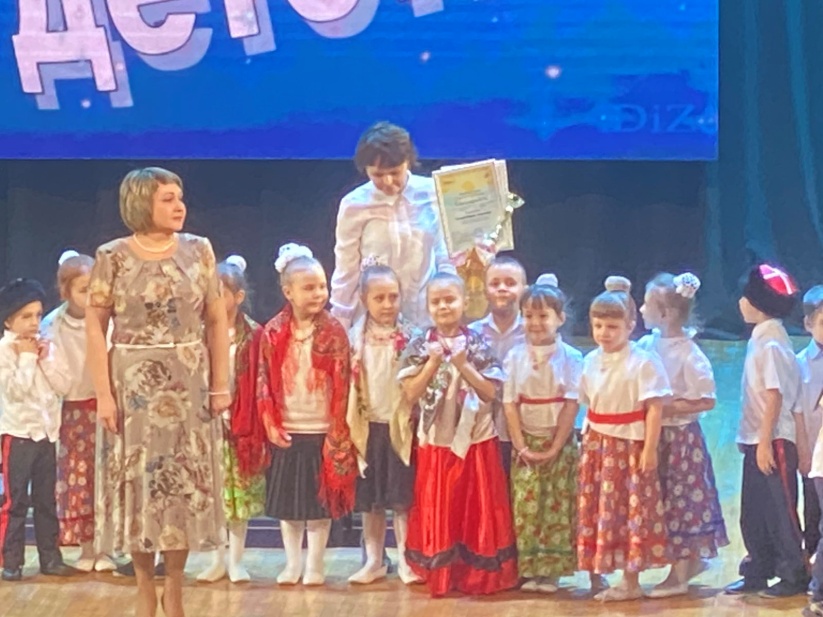 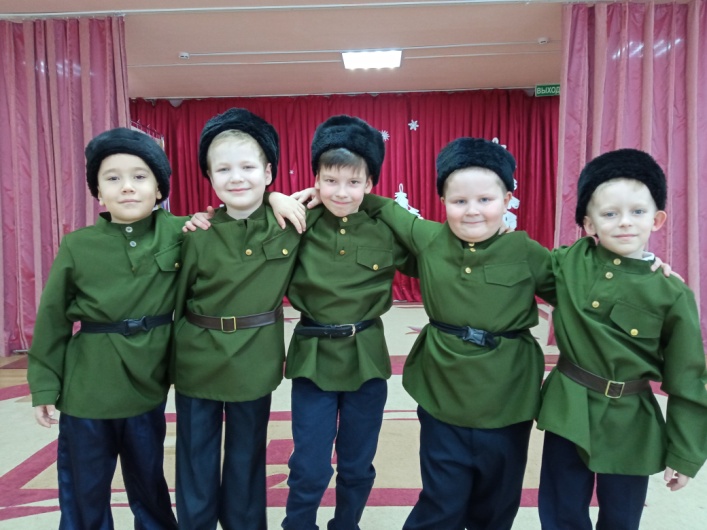 Ансамбль «Казачата» победитель городских и областных конкурсов
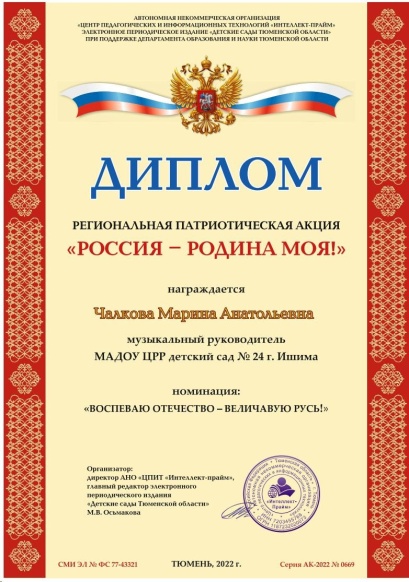 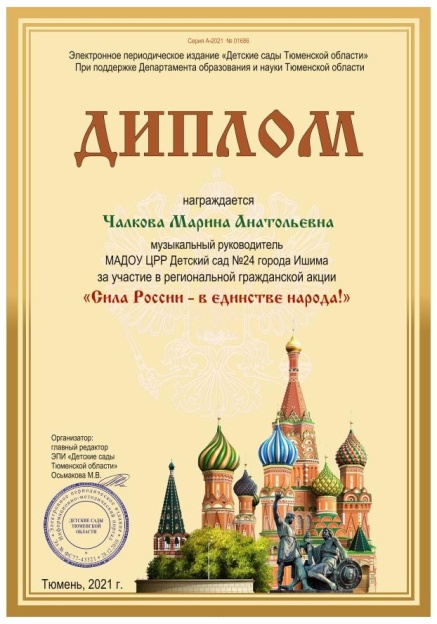 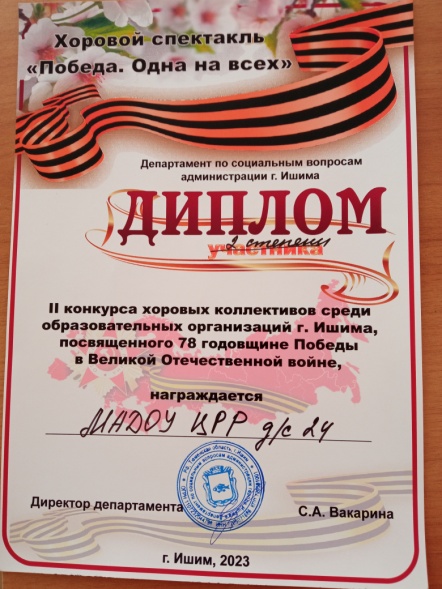 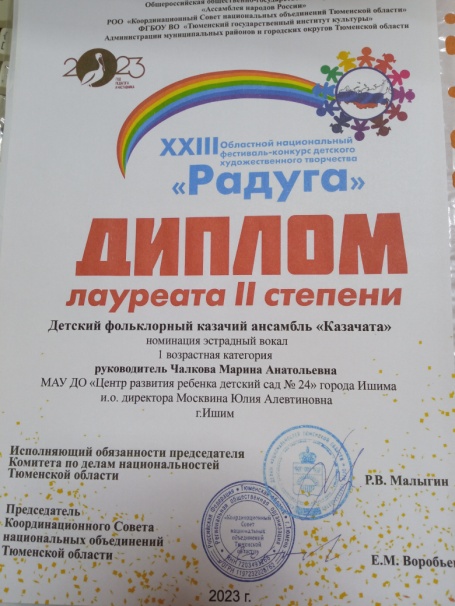 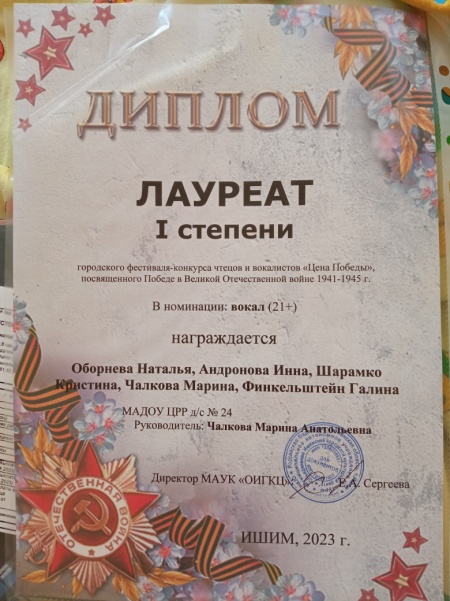 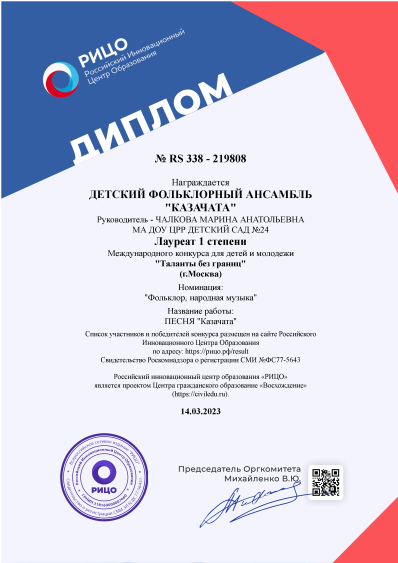 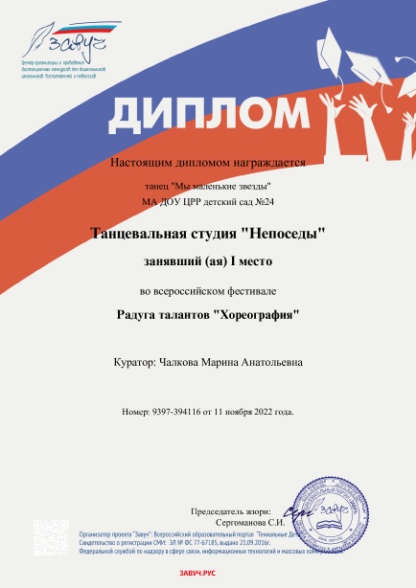 Вывод:
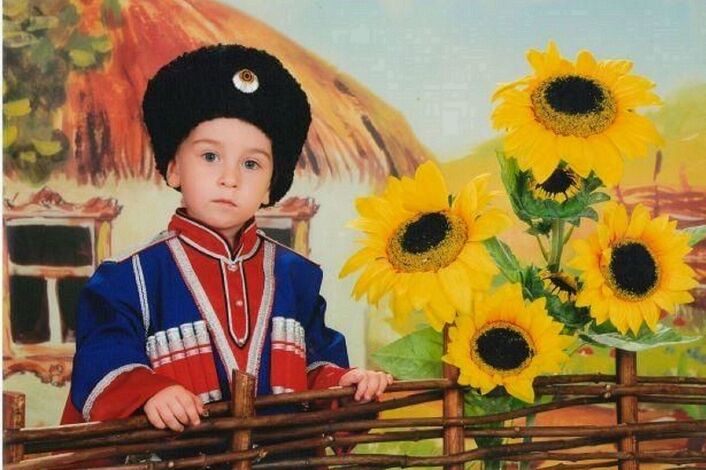 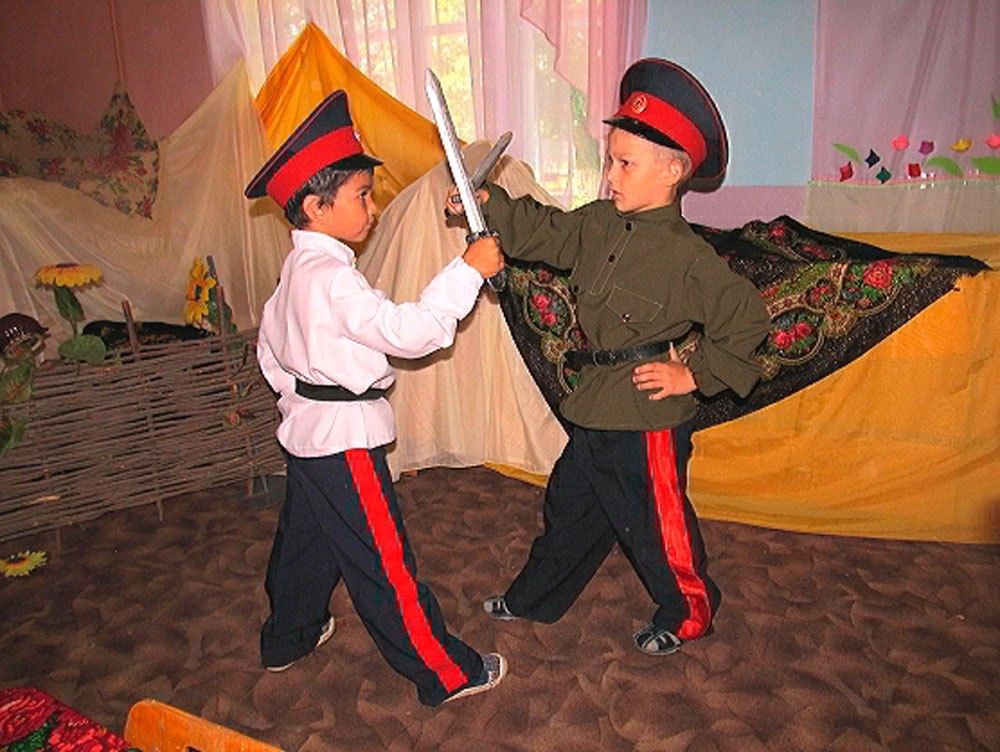 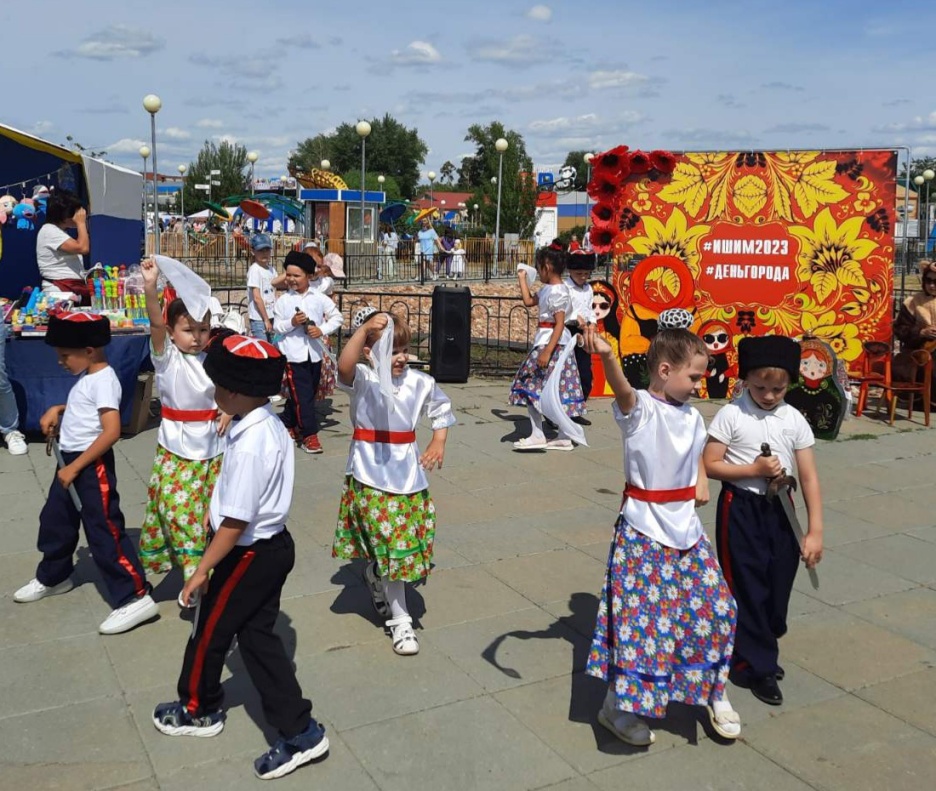 Спасибо за внимание!
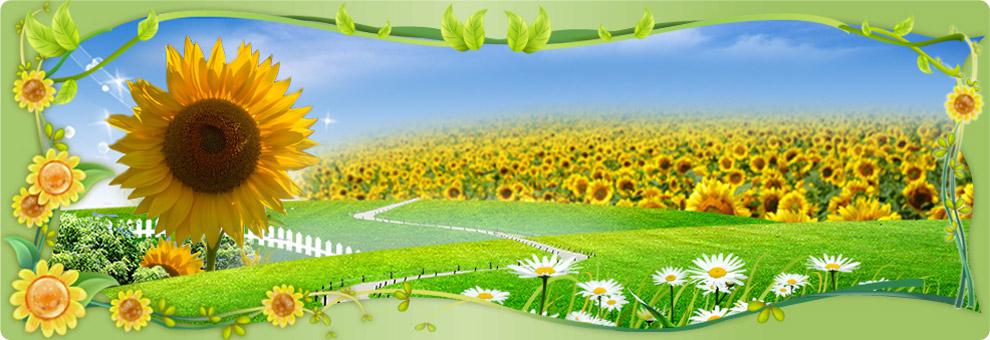